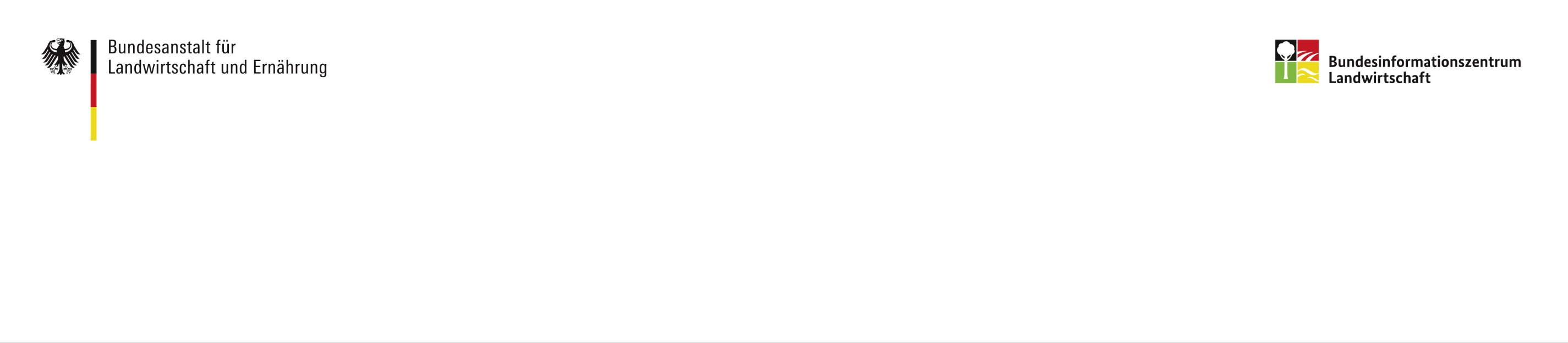 Düngung – Fluch oder Segen?
Auszug aus Unterrichtsbaustein für die Jahrgangsstufen 7 bis 9
Slideshow
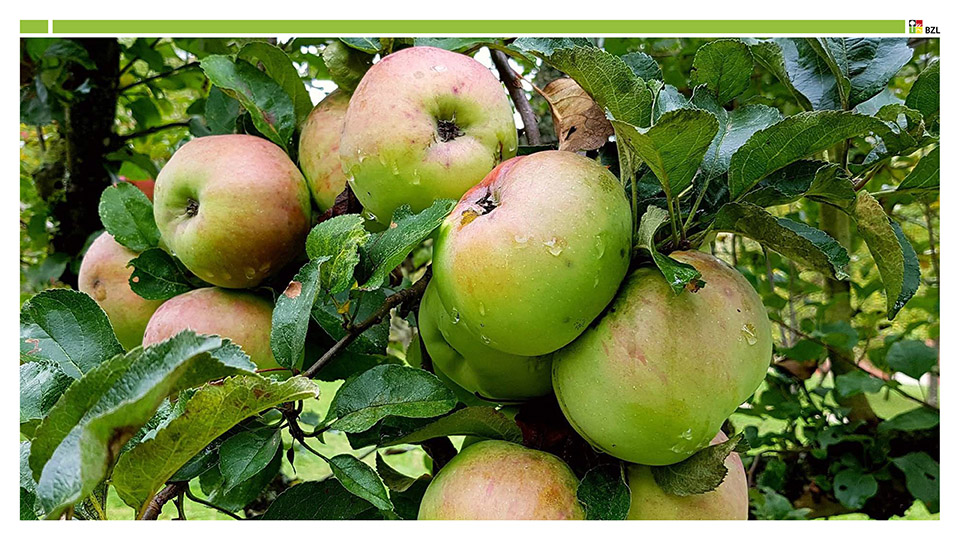 1
Düngung – Fluch oder Segen?
Ertragreicher Apfelanbau
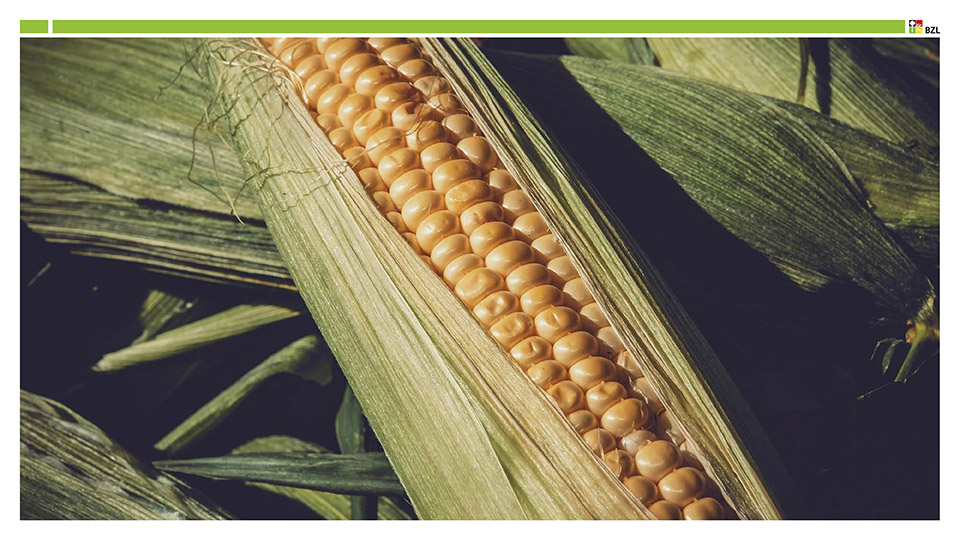 2
Düngung – Fluch oder Segen?
Gesunder Futtermais
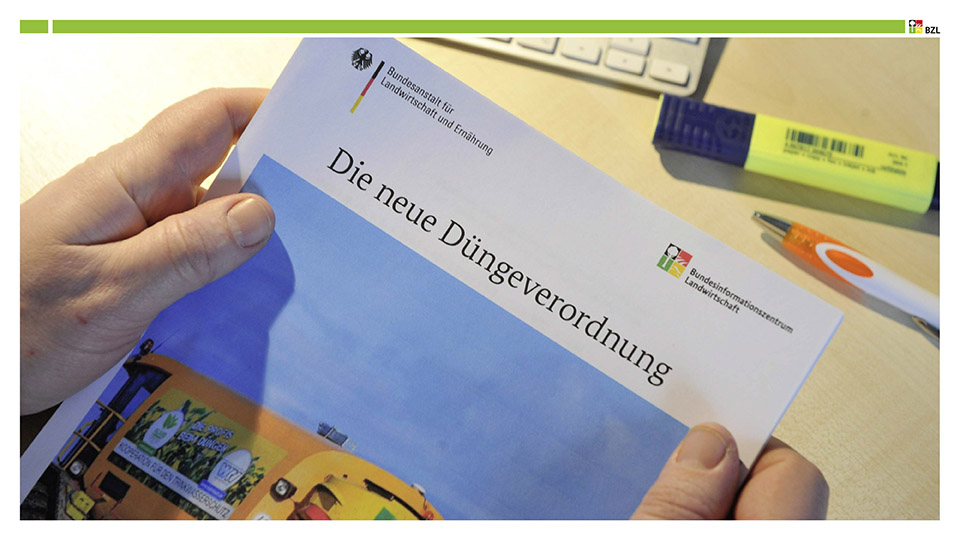 3
Düngung – Fluch oder Segen?
Gesetzliche Vorgaben
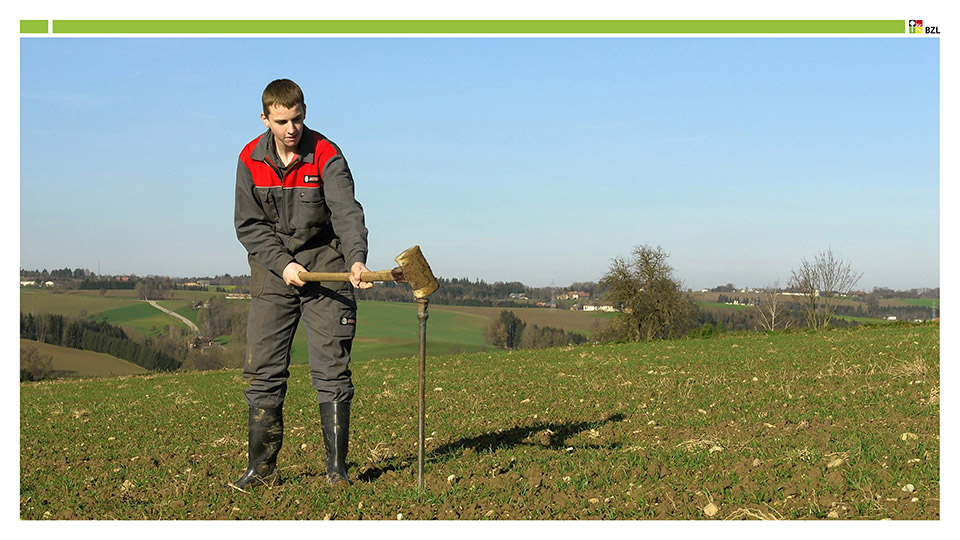 4
Düngung – Fluch oder Segen?
Bodenprobe
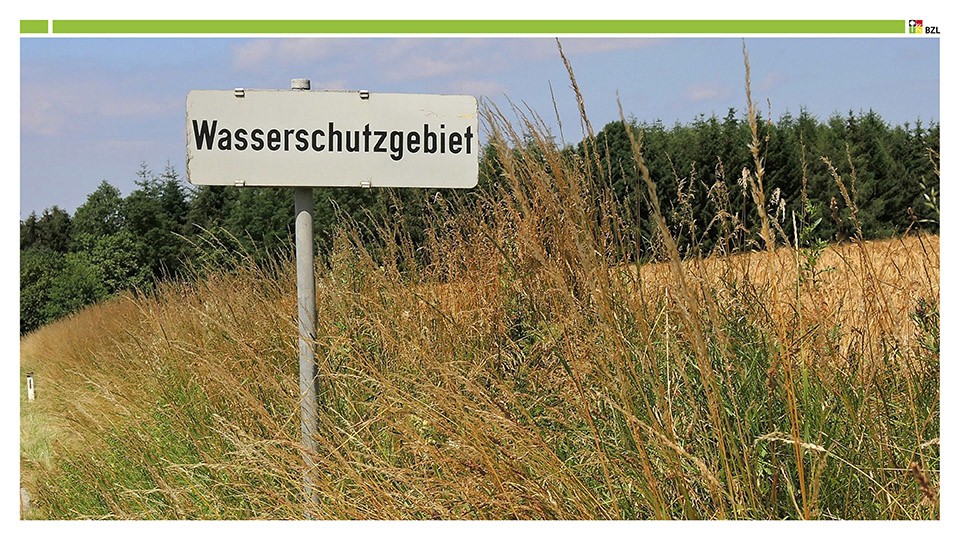 5
Düngung – Fluch oder Segen?
Geschützte Flächen
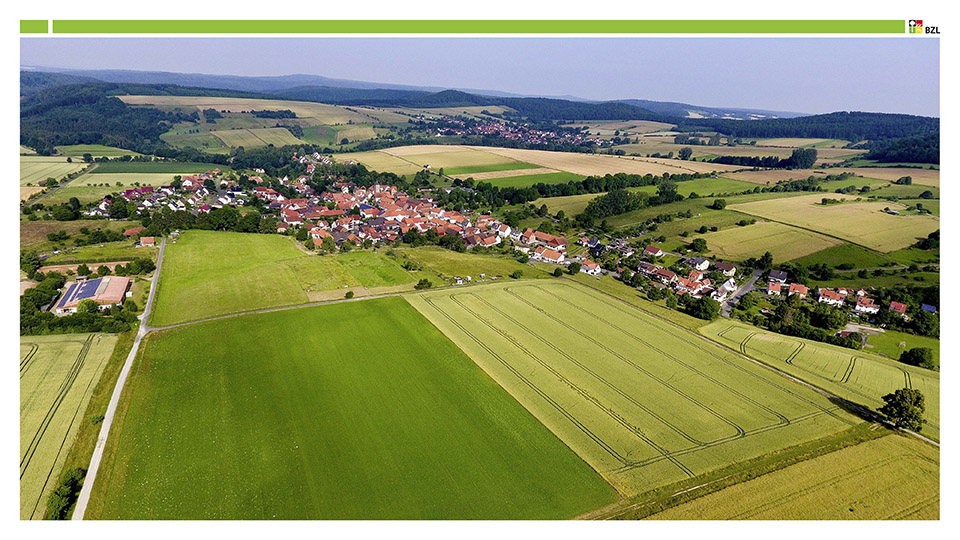 6
Düngung – Fluch oder Segen?
Getreidefelder mit Fahrgassen
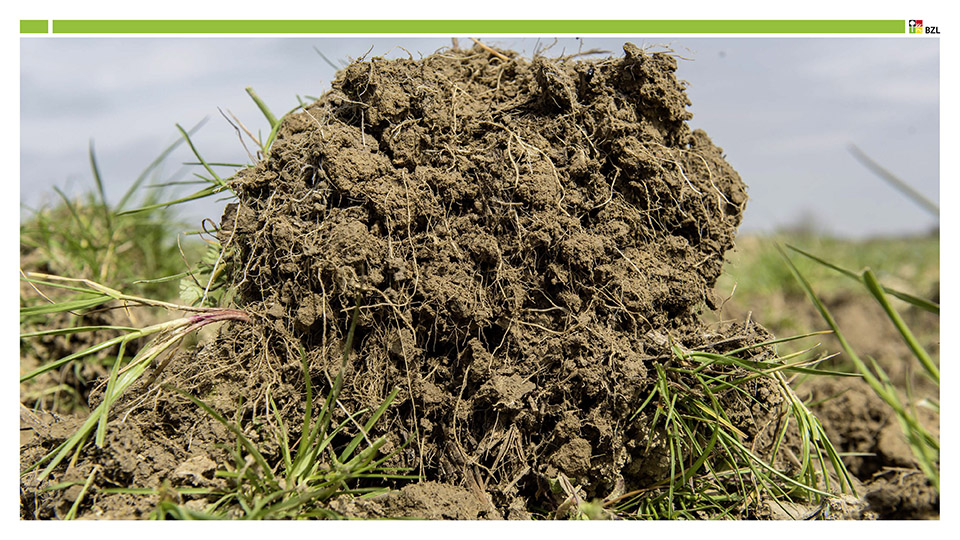 7
Düngung – Fluch oder Segen?
Getreidewurzeln
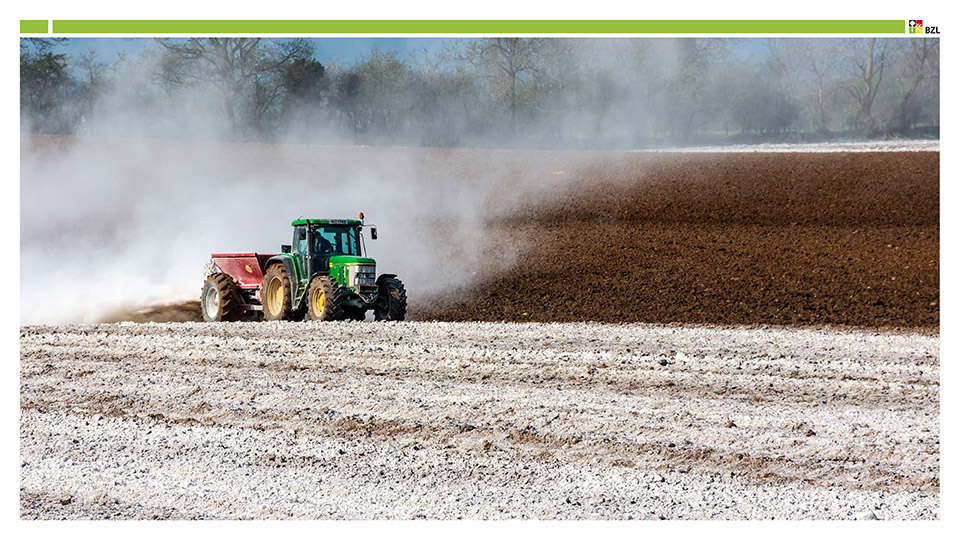 8
Düngung – Fluch oder Segen?
Kalkung
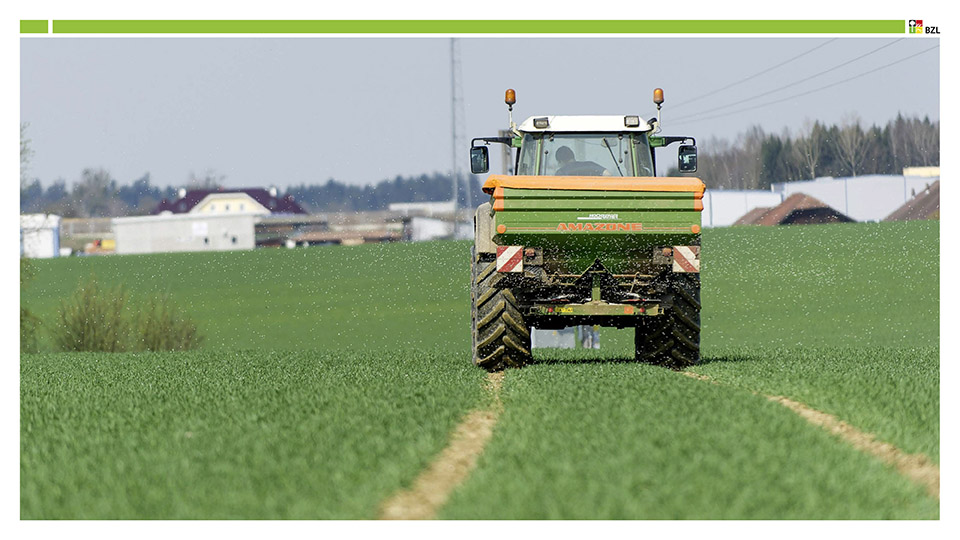 9
Düngung – Fluch oder Segen?
Mineraldüngung
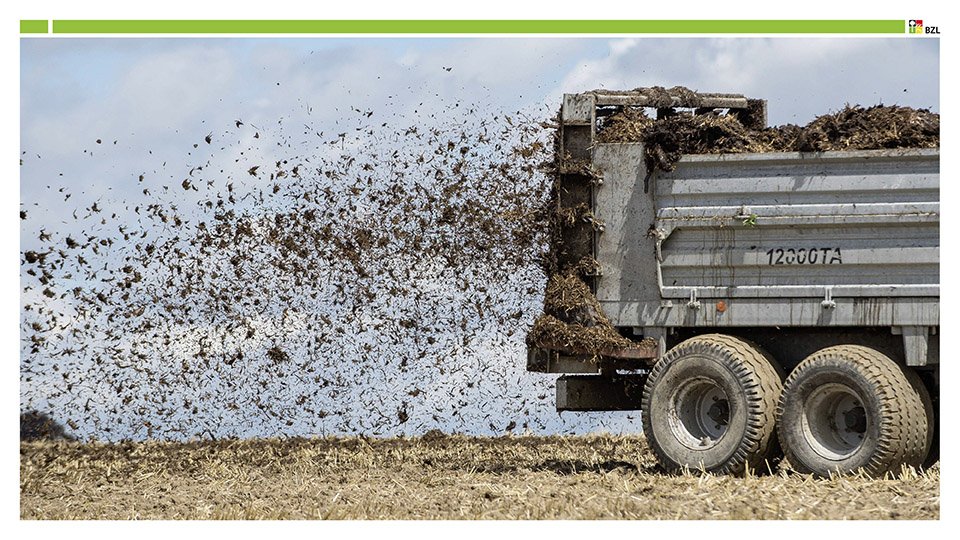 10
Düngung – Fluch oder Segen?
Festmist-Ausbringung
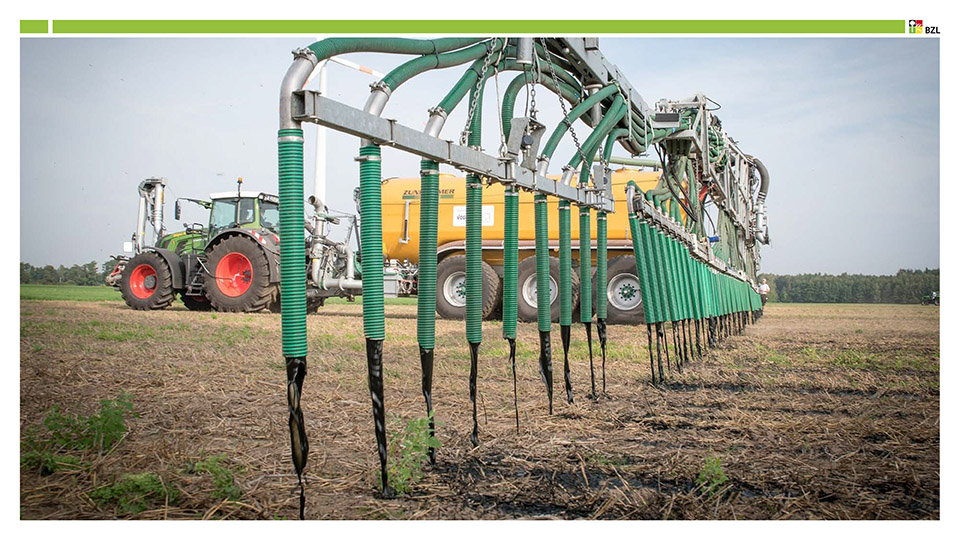 11
Düngung – Fluch oder Segen?
Bodennahe Gülleausbringung
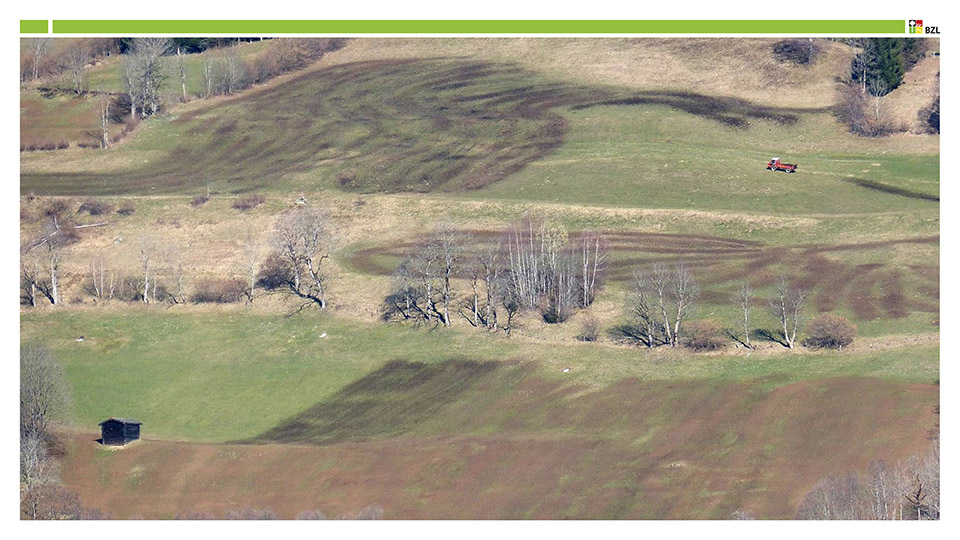 12
Düngung – Fluch oder Segen?
Düngung auf Grünland
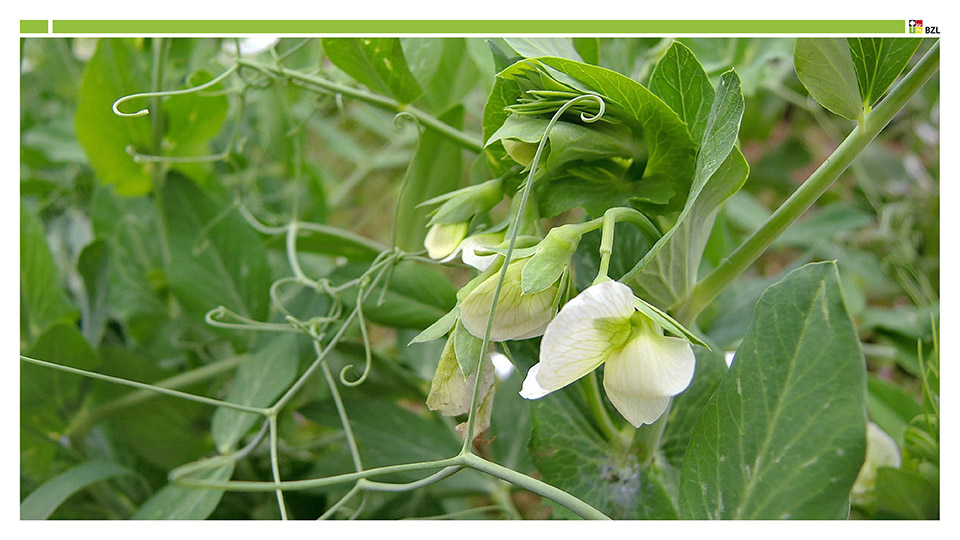 13
Düngung – Fluch oder Segen?
Erbsen als Luftstickstoff-Sammler
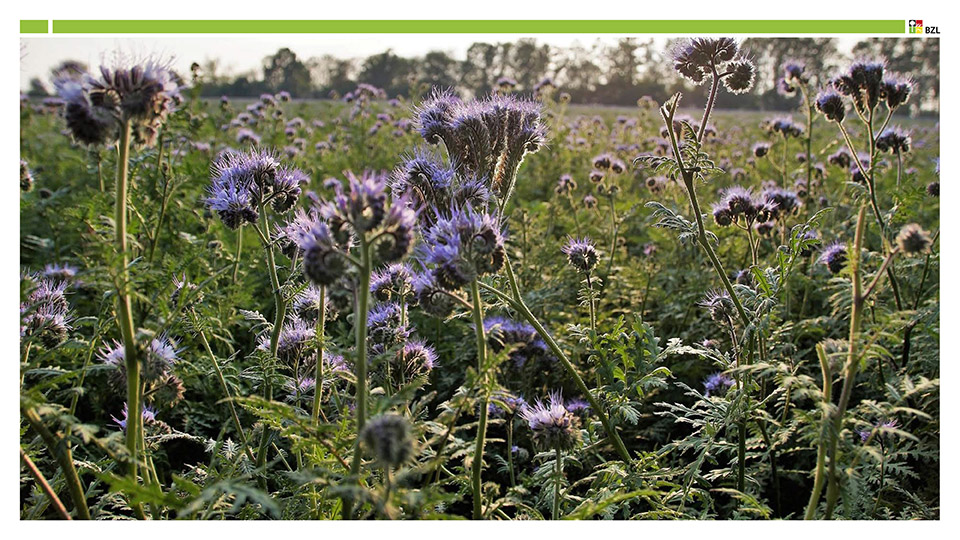 14
Düngung – Fluch oder Segen?
Phacelia als Zwischenfrucht
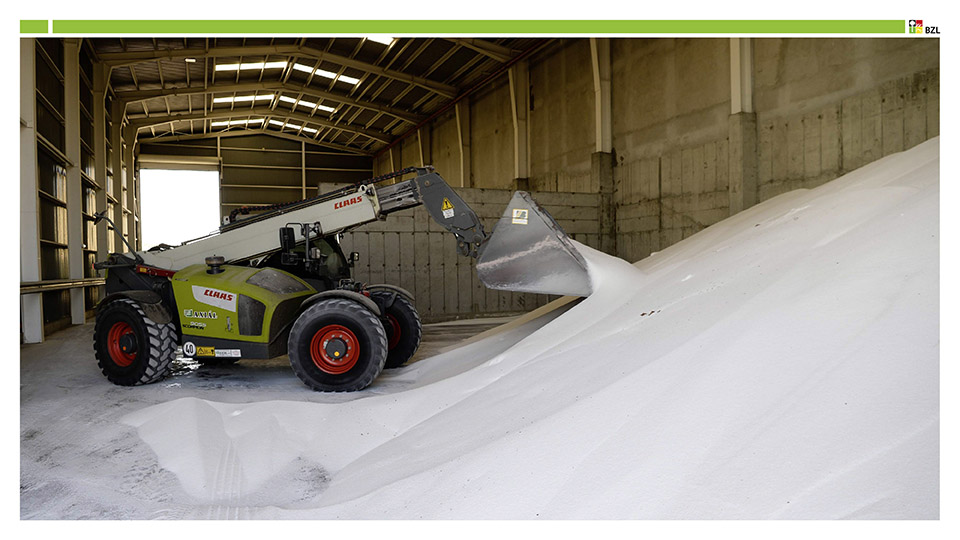 15
Düngung – Fluch oder Segen?
Lager für Stickstoffdünger
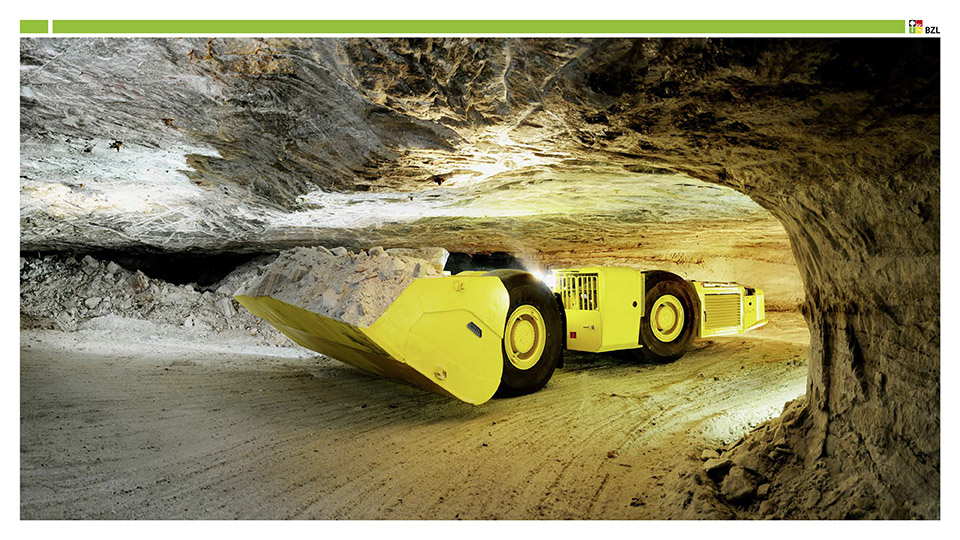 16
Düngung – Fluch oder Segen?
Kaliabbau im Bergwerk
16
Düngung – Fluch oder Segen?
Impressum

Auszug aus BZL-Unterrichtsbaustein 0037/2020

Präsident: Dr. Hanns-Christoph Eiden
Deichmanns Aue 29
53179 Bonn
Telefon: +49 (0)228 6845-0
Internet: www.ble.de

Autorenschaft
Konzept, didaktische Einordnung und Arbeitsblätter:
Sandra Thiele, www.sandra-thiele.de

Redaktion
Martin Heil, BZL
Sandra Thiele, www.sandra-thiele.de

Bilder
1: apple/pixabay.com (Äpfel); 2: sweetcorn/
pixabay.com; 3, 6, 15: landpixel.eu; 4, 5, 7, 9, 10, 13:
agrarfoto.com; 8: barrenquigley/pixabay.com; 11: nutrientmanagement/pixabay.com; 12: mountainside/pixabay.com;
14: transy/pixabay.com; 16: Volker Straub/K+S Kali GmbH
Bilder
1: apple/pixabay.com (Äpfel); 2: sweetcorn/
pixabay.com; 3, 6, 15: landpixel.eu; 4, 5, 7, 9, 10, 13:
agrarfoto.com; 8: barrenquigley/pixabay.com; 11: nutrientmanagement/
pixabay.com; 12: mountainside/pixabay.com;
14: transy/pixabay.com; 16: Volker Straub/K+S Kali GmbH

Nachdruck oder Vervielfältigung – auch auszugsweise –
sowie Weitergabe mit Zusätzen, Aufdrucken oder Auilebern
nur mit Zustimmung der BLE gestattet.

Die Nutzungsrechte an den Inhalten der PDF®- und Word®-
Dokumente liegen bei der Bundesanstalt für Landwirtschaft
und Ernährung (BLE). Die Bearbeitung, Umgestaltung oder
Änderung des Werkes für die eigene Unterrichtsgestaltung
sind möglich, soweit sie nicht die berechtigten geistigen oder
persönlichen Interessen des Autors/der Autorin am Werk
gefährden und eine grobe Entstellung des Werkes darstellen.
Die Weitergabe der PDF®- und Word®-Dokumente im
Rahmen des eigenen Unterrichts sowie die Verwendung
auf Lernplattformen wie Moodle® sind zulässig. Eine
Haftung der BLE für die Bearbeitungen ist ausgeschlossen.
Unabhängig davon sind die geltenden Regeln für das Zitieren
oder Kopieren von Inhalten zu beachten.

© BLE 2020